Henning Schulzrinne – Columbia University
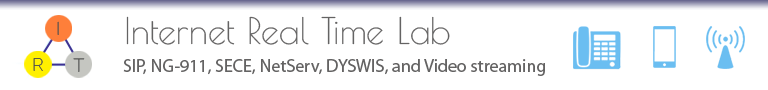 Old-fashioned Internet guy
Not interested in blockchain
Internet of Things
How to make IoT (and the Internet) easier to use and debug
Public policy
Broadband inclusion – rural, low income, people with disabilities
Open Internet
Public safety (911/112, alerting, …)
Robocall prevention
Network economics
Internet architecture and standards
VoIP and related topics
Internet measurements (e.g., DASH)
Self-configuring networks
Tried to reproduce Lixia Zhang’s work in my thesis
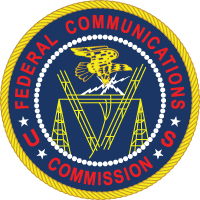 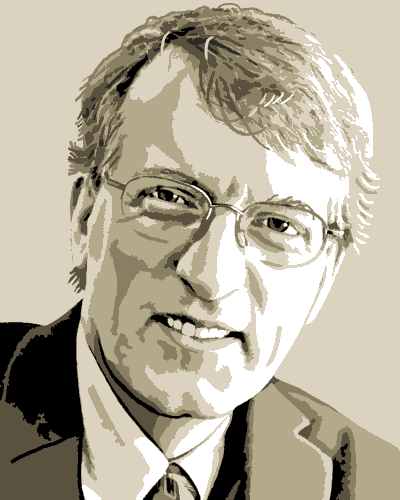 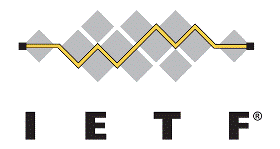 Questions on reproducibility
Do we face a reproducibility crisis?
If not, that’s a bad sign 
What are examples where reproduction would have helped? (Self-similar traffic? Power law networks?)
Reproducibility aspects:
input data and “stimulus” (traces)
sufficient description of algorithm, software environment and experiments
solid statistics
output data other than graph-scraping
What is the reproducibility eco system?
What work is worth reproducing?
Or is this as much about diversity, not exact replication (different data, different architecture)?  not all dumb bells
Are we too sloppy or simple-minded on statistics?
We don’t need p-hacking – we don’t even do confidence intervals
Where are benchmark (challenge) data sets missing?
What are the incentives for authors, funders, reviewers, conferences, tenure committees?
What can we learn from other fields (CS and beyond)?
Software artifacts vs. reproduction from scratch